Presentation to the National Coalition on Mental Health and Aging“Update on Federal Legislative Initiatives”
by
Joel E. Miller
Executive Director and CEO 
American Mental Health Counselors Association
June 26, 2017
1
Key Congressional Legislative Areas of Concern
Repeal and Replace of the Affordable Care Act and Implications for Mental Health Care Services

Chronic Care Bill

Looking Over the Horizon on Unfinished Business
2
ACA’s (Obama-Care) Main Provisions (Including BH)
Elimination of Pre-Existing Condition Provisions in Health Insurance Plans
Community Rating
Essential Health Benefits (including MH and SA Provisions) Mandated
Subsidies to Help People Purchase Health Insurance Coverage in Health Insurance Exchanges
Medicaid Expansion Program to Help Lower-Income Populations
Promote BH Insurance Parity
Promote Early Screening and Intervention of BH 
Promote Integration on MH and Primary Care Services
3
The ACA Has Ushered in a Golden Age for Coverage of Behavioral Health (BH) Services
The passage of the ACA was a major milestone in long-standing efforts to ensure access for all Americans to appropriate, high-quality and affordable behavioral health (BH) care and prevention and treatment services.

Many of the most prominent features of the ACA were instrumental in establishing the CENTRALITY of BH services within the overall health care delivery system – such as the designation of mental health and addiction services as one of the ten categories of essential health benefits (EHB).

Expanded ACA Medicaid eligibility and the new health insurance marketplaces (exchanges) create a way for lower-income and other uninsured individuals to obtain health insurance – but also makes a number of changes to how the mental health and health care systems can better operate through delivery reforms.
4
Quick Summary of The American Health Care Act (AHCA)
On May 4, 2017 the House of Representatives passed the American Health Care Act (AHCA) by a near party-line vote of 217 to 213. 

The AHCA was first introduced in the House on March 6, 2017 in response to the long-standing promise by Republican members of Congress to repeal the Affordable Care Act.  

The bill has now moved to the Senate.  What is certain is that this legislative process could be drawn out over the next several months.
5
Quick Summary of AHCA
Eliminates the taxes and tax increases imposed by the ACA.

Phases out enhanced funding for the Medicaid expansion and imposes either a block grant or per capita caps on Medicaid.

Removes the individual and employer health insurance mandate penalties.

Increases age rating ratios from 1 to 3 to 1 to 5 in the individual and small group market, and allows individual states to go higher by waiver.

Permits individual states to waive the ACA’s essential health benefit requirements.
6
Quick Summary of AHCA
Imposes a penalty on individuals who do not maintain continuous coverage.

Alternatively allows states to obtain a waiver to allow insurers to “health status underwrite” individuals who do not maintain continuous coverage.

Creates funds of $138 billion to assist states in dealing with high-cost consumers (e.g., creating high-risk pools and for other purposes.

Ends the ACA’s means tested subsidies as of 2020 and substitutes for them age-adjusted fixed-dollar tax credits.
7
What the AHCA Does Not Do
The AHCA does not repeal the ACA. 

It does not touch the provisions of six of the ACA’s ten titles dealing with Medicare payment, quality, and care delivery reforms; fraud and abuse; workforce reform; bio-similar drugs; health prevention; or many other issues.
8
What the AHCA Does Not Do
The AHCA does not even address many of the ACA’s core insurance reforms. 

It did not, for example, modify the ACA’s requirements that health plans cover preexisting conditions; guarantee availability and renewability of coverage; cover adult children up to age 26; and cap out-of-pocket expenditures.
 
Neither did it repeal the ACA’s prohibitions against health status underwriting, lifetime and annual limits; and discrimination on the basis of race, nationality, disability, age, or sex. 

It left perhaps 90 percent or more of the provisions of the original ACA in place.
9
What the AHCA Does Do
What the AHCA does is eliminate according to CBO analysis of the bill, almost $900 billion in taxes imposed by the ACA on higher-income taxpayers and health care providers or insurers. 

It also cut Medicaid by an equivalent amount – nearly $880 billion – by phasing out enhanced funding for the Medicaid expansion and moving Medicaid to a block grant or per capita cap program

The AHCA repeals several of the ACA taxes and fees beginning in 2017: 

Annual provider fee;
Health insurance company tax
Medicare tax increase;
ACA net investment income tax;
Prescription drug tax; and
Medical device tax.
10
Older Americans Will Pay More for Coverage
Older consumers would pay more for coverage under the GOP plan. 

The oldest Americans on the individual health insurance market are 64, just shy of the Medicare eligibility age of 65, and under the Affordable Care Act they can be charged no more than 3 times what a 21-year-old person would pay. 

The new GOP plan would broaden the age bands, as these rate limits are called, to 5 to 1, allowing health plans and insurers to charge the oldest consumers 5 times more than younger ones. 

Moreover, the proposal would give the states the latitude to broaden those limits even further.
11
Medicaid Expansion Program Changes Threaten Mental Health Services
The Republican plan includes a phase out of the Medicaid Expansion program – despite concerns from GOP governors in states who have implemented the program to keep it in place.

About 12 million people have received health insurance coverage through the Medicaid Expansion program since it went into effect in 2014.  

Program runs until 2020, then it will freeze, and no other enrollees can be added.  

Medicaid is the biggest payer for mental health services in the US, covering 27% of mental health care for Americans. Medicaid is vital to the mental health of lower-income and older Americans  across the country.
12
“The Better Care Reconciliation Act of 2017”Senate ACA Repeal/Replace Bill
Like the upcoming solar eclipse this summer when the Moon passes between the Sun and Earth and the Moon nearly blocks out the Sun, the Senate ACA Repeal and Replace bill – known as “The Better Care Reconciliation Act of 2017” – essentially blocks out most of the key provisions of the Affordable Care Act (ACA, or aka Obamacare) over the next several years (I have included start-up or end years throughout this initial analysis).

Senate Majority Leader McConnell and the Republicans have been trying to thread a needle balancing the demands of conservative Republicans trying to unwind the “Democratic welfare state” and a handful of more pragmatic moderate Republicans opposed to simply throwing millions of people off their current health insurance coverage they have secured through Medicaid and the health insurance exchanges.  

You have seen this same movie play out in the House earlier this year.
13
Senate ACA Repeal/Replace Bill
Like the House bill there would still be about $850 billion in Medicaid cuts used to cut taxes for wealthy people and health care corporations. 

The insurance market subsidies would be much better for lower income people than the House bill provided, but still well short of what the ACA provides – particularly because the ACA provides richer benefit plans (including mental health and substance use coverage) and out-of-pocket cost sharing subsidies for the poorest Americans than would the Senate bill.

Ironically, the Senate bill may not improve the operation of the individual health insurance market. There would be no individual mandate and insurers would have to cover all pre-existing conditions. But there would not be any consequences for people who didn’t buy coverage! There would also be no robust long-term reinsurance scheme to protect health insurance carriers.

Concerned that the Senate proposal represents a significant move in the wrong direction, resulting in fewer people having access to health insurance coverage, fewer patient protections, and less coverage for essential behavioral health care like MH/SU services.
14
Senate ACA Repeal/Replace Bill
There are two major thrusts in the Senate bill – one aimed at the conservatives and the other at the moderates.

For the conservatives, the bill includes repealing just about all of its taxes (that help pay for health insurance coverage such as health insurance and medical device taxes), rolling back the Medicaid expansion while ending Medicaid’s open-ended federal entitlement to the states, and ditching the individual mandate to buy coverage and the employer mandate to offer it to employees.

But for the moderates, the draft would keep much of the ACA’s individual insurance subsidy structure, creates a “softer landing” for those on the Medicaid expansion, and wouldn't allow states to opt out of key protections for patients with pre-existing conditions as the House bill did, that resulted in substantial Democratic criticism.
15
Medicaid Provisions
In a deft appeal to both moderates and conservatives, the Senate bill gives moderates a more phased-in rollback of Medicaid than the House bill. The Medicaid expansion would not begin to transition to the new scheme for four years – starting in 2021 finally ending at the pre-ACA levels in 2024 (page 37). 
 
For conservatives, the bill would end the current open-ended state entitlement to unlimited federal funds as state costs increased by instituting a per capita cap and would cut federal payments to the states by using a lower future growth rate -- but the lowest growth rate would not begin until 2025. The bill also provides states the options of operating under a block grant scheme.

Federal Medicaid payments would inflate each year at no more than the Medical CPI+1% through 2025 and then fall to the lower Urban CPI (not increased by 1%) (page 62).
16
Medicaid Provisions
States that did not expand Medicaid would receive additional safety net funding in the form of enhanced provider payments through 2022 prior to the complete phase out of the Medicaid expansion (page 45).

The Senate bill – according to a report issued by the Urban Institute – would cut Medicaid spending by an additional $467 billion over the next 10 years compared to the House measure.

House Bill -- Medicaid would be funded by giving states a per capita amount or block grant based on how much each state is spending, not adjusting for rising costs. Overall, this is expected to substantially decrease federal funding, according to the Congressional Budget Office’s report on the plan. States would not be able to expand Medicaid after this year. In states that do expand by the deadline, the federal government will pay a smaller portion of the cost for people who sign up after 2019, making the expansion much more expensive for those states.
17
Medicaid Waivers
The Senate bill does protect those with pre-existing conditions, including mental illness, more than the House version.  It does this by keeping a provision, known as the community rating that prevents health insurance companies from charging higher premiums for those with pre-existing conditions more.

However, the Senate’s plan may still propose giving states the power to waive essential health benefits. This would allow health insurance companies in those areas to exclude certain benefits from their coverage, like mental health and substance use disorder services.

An analysis published before the Senate draft was released, by the Center for American Progress said health insurance premiums could significantly increase for MH/SU disorder treatments because of these waivers.
18
Impact of Medicaid Changes on Fighting  Opioid Crisis
Any changes to MH/SU coverage and care don’t occur in a vacuum. The ongoing opioid crisis is the most pervasive, expensive, and deadly drug epidemic in recent times, and the Senate Repeal bill would unquestionably curtail federal tools for combatting the problem.

Medicaid is paying 50 percent of all medication-assisted opioid treatment. The decreased funding for Medicaid in the Senate bill would not only risk cutting in half federal funds for medication-assisted treatment, it would also decrease cost-effective preventative care that could identify and assist people before they start spiraling through addiction. 

Research indicates that at least some of the opioid crisis is created—and then exacerbated – by widespread mental-health issues like depression. 
 
So the Senate bill would be something of a double whammy: diminishing both the prevention and the crisis-response functions of public health.  That would hit hardest in the states with the worst fortunes already, states like WV and Kentucky.  The bill does create a $2 billion fund to provide grants to states for MH/SU treatments, but those funds fall far short of what is needed to attack the problem.
19
Provisions Pertaining to Individual Health Insurance Market Subsidies
The ACA provides premium subsidies for those making up to 400 percent of the federal poverty level (FPL). Starting in 2020, under the Senate’s draft bill, subsidies would be capped at 350 percent of the FPL. 

But anyone not eligible for Medicaid would be eligible for a subsidy—thereby offering a means to coverage for the people who would no longer be eligible for Medicaid. Like the ACA, subsidies would be pegged to an actuarial value benchmark plan (page 5) thereby assuring an arguably adequate subsidy for a baseline plan. 

But the actuarial value under the Senate plan would be at 58 percent compared to the 70 percent standard in Obamacare. The essential health benefit requirements would sunset in 2020 (page 41).

Like the ACA, subsidies would be tied to a person’s income. The Senate Republican plan would add age to the calculation.
20
Provisions Pertaining to Individual Health Insurance Market Subsidies
The Senate Republican bill is very different than the House bill that provided only flat dollar “advanceable” tax credits based upon age.  Some conservatives will see this as the continuation of the ACA entitlement. Lower-income people will have their premiums capped at about 2 percent of their income -- like the ACA. 

Unlike Obamacare, the baseline plan will be a 58 percent actuarial value (likely high deductible) plan and there would not be any cost sharing subsidies to reduce the deductibles and out-of-pocket costs as Obamacare has for people up to 250 percent of the FPL. 

Older Americans would also generally pay a higher percentage of their income toward the baseline plan under the Senate plan.

House Bill -- Tax credits would be based primarily on age. The amount would not increase when premiums increased, and people living in higher-cost areas would receive no additional money. Insurers would be able to charge older customers up to five times as much as they charge younger customers. States could change this ratio, although it’s unclear whether it could be higher than 5 to 1.
21
Cost Sharing Reduction (CSR) Subsidies
CSR subsidy is a discount that lowers the amount an individual has to pay for deductibles, copayments, and coinsurance. In the ACA Health Insurance Marketplaces, cost-sharing reductions are often called “extra savings.” If you qualify, you must enroll in a plan in the Silver category to get the extra savings.

This year the CSR payments will cost the federal government about $7 billion which has caused several legal battles.

During 2018 and 2019, when the older ACA individual market scheme would still be in effect, the bill guarantees that these payments would be made to health plans and insurance carriers.

The bill has no provision for CSRs after 2019 (page 142).
22
Pre-Existing Conditions
Gone is the House provision that would have enabled states to apply for waivers over how pre-existing conditions were covered so long as the state could show an alternative that was comparable. 

This crack in the door was large enough for Democrats to drive a bus through creating concerns that people wouldn’t be covered for their conditions and was at the center of why the House plan was so controversial.

House Bill -- States could allow insurers to increase someone’s premiums based on their preexisting conditions if they had a break in coverage. The state would have to set up some other program, such as a high-risk pool, to cover its sickest residents. And the federal government would have its own $8 billion fund to help cover sick people’s high premiums within the individual market.
23
The Individual and Employer Mandate
The mandates would be repealed in the Senate bill. Notably, the Senate bill does not replace the individual mandate with a provision encouraging coverage like the “continuous coverage” provision in the House! 

Nor does the Senate bill create a state-based reinsurance pool such as the Maine model the House bill included to protect carriers from high claim costs. 

Likely this all will be changed before any final bill is passed because the lack of any incentives/penalties would lead to an even more unstable individual health insurance market than we have today (thanks to all the legislative and regulatory uncertainty).

House Bill -- Instead of the mandate, insurers would be allowed to impose a 30 percent premium surcharge on consumers who purchase a new plan after letting their previous coverage lapse — incentivizing healthy people to remain insured. States could choose to make this penalty more severe.
24
State “Waivers” and State “Stability Funds”
While the Senate bill continues to include all of the ACA’s consumer protections, the Senate draft would make it easier for states to get Section 1332 waivers to arguably open the individual health insurance market up to more choices (page 135).

This provision would provide $50 billion for the first four years ($15 billion in 2018 and 2019 as well as $10 billion for each year from 2020 to 2021) to address individual health insurance market disruption issues as well as $62 billion between 2019 and 2026 (including $8 billion in 2019 and $14 billion in both 2020 and 2021). 

A modest state match for the second fund would be required starting in 2022 at 7 percent and phasing up to 35 percent in 2026. This could be used for a wide variety of needs with a minimum amount required for stabilizing the state’s individual insurance market. 

House Bill -- would have provided a total of $138 billion for such uses and it has been estimated that it would take $10 billion to $20 billion a year to fully fund a stabilization fund offsetting the costs of the sickest people for the health insurers absent something like an individual mandate or a continuous coverage provision (Page 11 to 24).
25
Taxes and the CBO Score
All of ACA’s taxes would be repealed. Like the House version, the “Cadillac Tax” would come back in 2026 (page 25) because there wouldn’t be enough money to permanently repeal it. 

While employers will never likely pay a “Cadillac Tax”, this would likely become a year-to-year challenge for eliminating it, a la the Medicare physician fee cuts saga. The health insurance tax would be repealed.

The CBO has had the details for a while and is scheduled to have their score on Monday, June 26th. 

Undoubtedly, they will find that millions fewer will be covered once the Medicaid rollback is fully operational and because the marketplace subsidies and baseline plan standards are not as robust.
26
How Will the GOP Sell their Proposal to Voters?
If this draft is finally adopted, Republicans may be better positioned to sell it to voters than under the House plan. 

They will be able to argue that, while the Medicaid program will be rolled back, everyone will be eligible for a subsidy that caps their premiums and aimed at assuring them access to a mainstream health insurance plan which will be “better” that being on Medicaid.  

They will argue that their scheme will provide many more health plan choices at a lower cost.

But, they will also be open to criticism that they would be providing poor people with skimpier high deductible plans without any assistance for their deductibles and out-of-pocket costs -- as the ACA provides now.
27
It Is A Draft!
Now the “whipping” and the negotiations start in earnest.  Senator McConnell has crafted something for both the moderates and conservatives here. 

The conservatives get the Medicaid rollback. Moderates arguably get a soft landing for the Medicaid participants into a mainstream market. The most conservative members will see the private market changes as just “Obamacare lite.”

The Democrats will still be incredibly incensed by the Medicaid rollback and the proposed reduction in marketplace premium support while taxes for the rich and health care corporations are being cut. 

Republicans will respond that they will be able to offer lower cost plans and a more robust market.
28
Penultimate Question(s)…
The penultimate question is this: Will the Medicaid rollback be enough to keep the most conservative Republican Senators onboard in the face of a truly “Obamacare lite” approach to the individual market while not pushing the moderates off the bill – particularly Republican Senators from Medicaid expansion states?
 
If this isn’t enough, just what would these moderate and conservative Senators expect to get?
 
This is not a final bill. It is just the beginning of process that over the next week aims to get one. 
 
I have to believe the GOP will need to deal with the pre-existing condition issues that a lack of a mandate or no “continuous coverage” provision creates for the individual health insurance market.
 
The Republicans have to get something done. If they don’t they will jeopardize the rest of their agenda and that will lose them their base come the 2018—and 2020—elections.
29
The GOP Mission Statement
Entitlement Reform

Tax Cuts to Wealthier Americans and Corporations

Dismantle the “Welfare State”

Federalism Unbound – Massive Cost Shift to States

Blocking Federal Funding of Planned Parenthood

They get all five through Repeal and Replace and the real reckoning begins in 2019 after the Mid-Term elections.
30
The CBO Score for the Original AHCA
On March 13, 2017, the CBO released its analysis of the initial AHCA bill. 

Its analysis was not encouraging. 

It did project that the bill would save $337 billion over ten years, as $1.2 trillion in cost reductions (mainly from the Medicaid cuts and reduction in premium assistance to low-income Americans) was offset by an $883 billion reduction in revenues. 

The CBO projected, however, that provision would result in 14 million people dropping or losing coverage by 2018, rising to 24 million by 2026. The losses would come primarily from repeal of the individual mandate and Medicaid cuts.

The CBO concluded that the continuous enrollment penalty would not bring in healthy enrollees except during the first year. It might instead discourage them from enrolling. The AHCA would cause premiums in the individual market to increase 15 to 20 percent in the short run, but to decrease by 10 percent by 2026 as insurers offered skimpier plans (not good either).
31
The Impact of Congressional R&R Bills on Mental Health Providers  and Consumers?
The reductions in subsidies to buy health insurance and the Medicaid coverage cuts could have profound, far-reaching consequences for Americans coping with mental illness. 

While it’s difficult to ascribe financial estimates to the AHCA plan, we do know that with less funding for Medicaid this will mean less help from mental health professionals and fewer appointments.

One of the main features of the ACA was the ban on denying or charging those with preexisting conditions more for coverage. Below is a list of mental health conditions that could potentially lead to denial of coverage or an increase in premiums, depending on the insurer’s definition.
32
The Preexisting Conditions Below were Previously Used Universally to Deny Coverage before the Passage of the ACA:
Alcohol or drug abuse with recent treatment
Alzheimer’s/dementia
Anorexia 
Anxiety 
Bipolar Disorder  
Depression 
Obsessive Compulsive Disorder
33
Armageddon for Persons with Mental Illness?
HHS estimates 60 million people with mental illness and substance abuse disorders received coverage under plans covered by the ACA. 

Mental health now "essential benefit" covered at same level as other medical care for 22 million people in exchanges and Medicaid expansion. Care for people with pre-existing conditions, includes mental illnesses. 

Uninsured rate for adults with "serious psychological distress" dropped from 28.1 percent in 2012 to 19.5 percent in the beginning of 2015, (CDC).

The Senate and House bills would cut millions from mental health and substance abuse treatment.
34
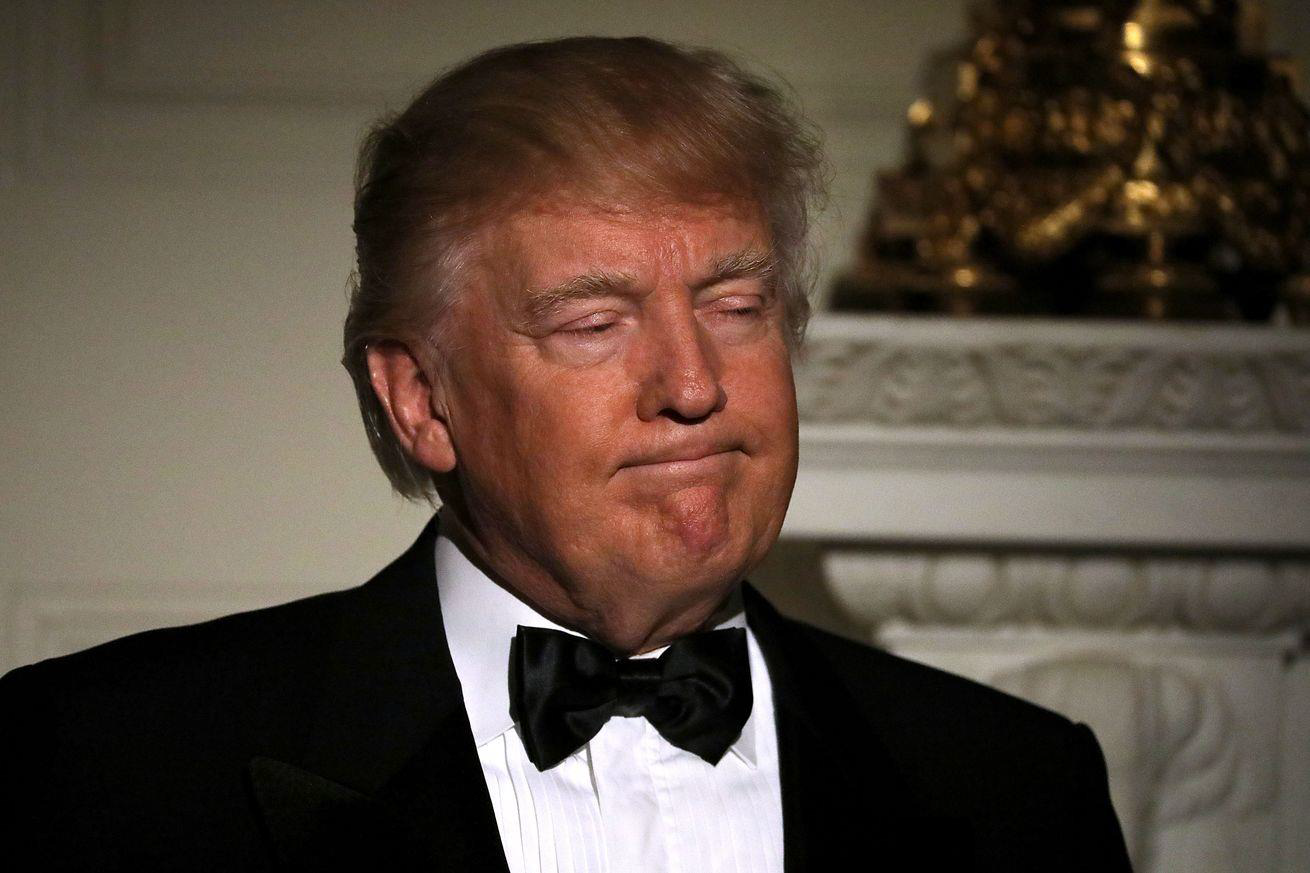 “Nobody knew that health care could be so complicated.”
President Donald Trump
February 27, 2017
35
Chronic Care Costs
Twelve percent of Americans suffer from five or more chronic conditions, such as high blood pressure, heart disease, and diabetes. This fraction of the population accounts for 41 percent of total health care spending.  

In 2014, the latest data available, 32 percent of those with five or more chronic conditions visited an emergency department at least once. ER visits cost over $1,200 on average. 

In 2014, patients with five or more chronic conditions filled nearly six times the number of prescriptions as people with one or two chronic diseases.  

Chronic disease prevents people from living independently. More than half of those with five or more chronic conditions report having physical limitations that affect their daily lives. 1 in 5 admit that they need help with tasks such as housework, cooking, or paying bills.
36
Creating High-Quality Results and Outcomes Necessary to Improve Chronic (CHRONIC) Care Act of 2017 (S.870)
Sponsored by Sens. Ron Wyden (D-Ore.), Mark Warner (D-Va.) and Johnny Isakson (R-Ga.), The CHRONIC Care Act targets Medicare payment reform, a popular catchphrase in Washington D.C. these days. 

Goal is to push Medicare costs down by improvement chronic disease management services and care coordination at home.

Boosts tele-health services for chronic care treatment. Specifically, the bill is aimed at reducing costs associated with chronic illness by giving people greater access to telehealth services, promoting care coordination between providers and expanding value-based payment models

The proposed legislation received unanimous support from the Senate Finance Committee, which sent it on to the full Senate for a vote.
37
Chronic Care Bill, cont.
Among other things, it would:
Extend for two years the CMS’ Independence at Home demonstration, which establishes home-based primary care teams for Medicare beneficiaries with multiple chronic conditions, and increase the cap on the total number of participating beneficiaries from 10,000 to 15,000.

Adds the patient’s home freestanding dialysis facilities, without geographic restriction, to the list of originating sites for monthly telehealth assessments with a nephrologist, beginning in 2019.

Eliminates geographic restrictions on telestroke consultation services, beginning in 2019, though the hospital where the patient is located and the location of the physician providing the telemedicine consult would not receive separate originating site payments.

Expands  telehealth coverage under Medicare Advantage Plan B, beginning in 2020.

Gives Accountable Care Organizations (ACOs) more flexibility to use telehealth services.
38
What’s Next on Mental Health Parity?
GOP mental health policy leader, Rep. Tim Murphy(R-PA), backs ACA repeal, but says he'll push to preserve protections for MH in replacement plan; GOP opposition to essential (standard) benefits package is a major barrier.

AHCA doubles down on current parity law, but Democrats who support the bill say repealing Obamacare would nullify these sections.

Prior federal parity law (Domenici-Wellstone) applies to people getting insurance through large employers. Remains intact with Obamacare repeal, but people on Medicaid and individual and small group markets would lose current parity protections.

Most mental health are committed to preserving ACA's MH/SA parity protections.
39
Other Legislative Concerns
Health Plan 2018 bids due. Entire individual market at risk, not just 10+ million in exchanges
Debt ceiling increase 
Appropriations changes for current fiscal year
Budget caps--sequestration set for FY 2018
President’s infrastructure funding plan
Medicare Program Reform
Further VA privatization
40
Medicare Reform Discussion
Making Tom Price head of DHHS likely puts major changes to Medicare and Medicaid on the agenda.

Medicare premium support provides beneficiaries a partial subsidy to buy health insurance from a private insurance company, accelerating today’s push to Medicare Advantage.

Dems say premium support would not keep up with rising health care costs, forcing more costs onto beneficiaries
41
Medicare Reform, cont.
Adverse selection could spiral costs for the those remaining in traditional Medicare. Healthier people more likely to choose private plans, leaving traditional program with higher per-capita costs.

GOP alleges Medicare will become insolvent and changes are needed to make it more efficient and save money. Tom Price on premium support to the Heritage Foundation in 2014. “Reform is the avenue to improvement of services as much as a way to stave off fiscal collapse.”

Dems believe GOP attempts to upend Medicare are a way to rally their party and gain political advantage.
42
Thank You and Questions

jmiller@amhca.org
703-548-4474
www.amhca.org
43